ตัวชี้วัดปศุสัตว์จังหวัด (ด้านสุขภาพสัตว์) ร้อยละ ๒๐
๑. ตัวชี้วัดที่ ๑ : ระดับความสำเร็จในการยกระดับการเลี้ยงสัตว์ ให้มีระบบการป้องกันโรค และการเลี้ยงสัตว์ที่เหมาะสม (GFM) น้ำหนักตัวชี้วัด : ร้อยละ ๓
 ๒. ตัวชี้วัดที่ ๒ : ระดับความสำเร็จในการป้องกันโรคระบาดในสัตว์ (การฉีดวัคซีนป้องกันโรคในสัตว์) น้ำหนักตัวชี้วัด : ร้อยละ ๕.๕
 ๓. ตัวชี้วัดที่ ๓ : ระดับความสำเร็จในการเฝ้าระวังโรค ควบคุมโรค และการรายงานโรคปากและเท้าเปื่อย โรคเฮโมรายิกเซพติกซีเมีย โรคไข้หวัดนก และโรคพิษสุนัขบ้า น้ำหนักตัวชี้วัด : ร้อยละ ๑๑.๕
      ส่วนที่ ๑.๑ การเฝ้าระวังโรคระบาดในสุกร (๒ คะแนน) รายงานการเฝ้าระวังโรคในสุกรตามแบบฟอร์มออนไลน์ “แบบรายงานกิจกรรมเพิ่มประสิทธิภาพการเฝ้าระวัง ป้องกันและควบคุมโรคอหิวาต์แอฟริกาในสุกร และโรคระบาดที่สำคัญในสุกรและหมูป่า” โดยมีกิจกรรมย่อยทั้งหมด ๔ กิจกรรม ดังนี้
การเฝ้าระวังโรคระบาดในสุกร ต.ค. 64 - พ.ค. 65 ในพื้นที่จังหวัดเพชรบุรี
กิจกรรมที่ 1 การเฝ้าระวังทางห้องปฏิบัติการสำหรับโรคอหิวาต์แอฟริกาในสุกร และ
โรคระบาดที่สำคัญในสุกรและหมูป่า ในฟาร์มสุกร
กิจกรรมที่ 2 การเฝ้าระวังทางห้องปฏิบัติการสำหรับโรคอหิวาต์แอฟริกาในสุกร และ
โรคระบาดที่สำคัญในสุกรและหมูป่า ในโรงฆ่าสุกร
การเฝ้าระวังโรคระบาดในสุกร ต.ค.64-พ.ค.65 
ในพื้นที่จังหวัดเพชรบุรี
กิจกรรม 3 การเฝ้าระวังทางห้องปฏิบัติการสำหรับโรคอหิวาต์แอฟริกาในสุกร และ
โรคระบาดที่สำคัญในสุกรและหมูป่า ในสถานที่จำหน่ายเนื้อสุกรและผลิตภัณฑ์จากสุกร
กิจกรรมที่ 4 การรายงานการสอบสวนโรคระบาดที่สำคัญในสุกร ในกรณีพบผลบวกในการเฝ้าระวังทางห้องปฏิบัติการในโรงฆ่าและในสถานที่จำหน่ายเนื้อสุกรและผลิตภัณฑ์จากสุกร
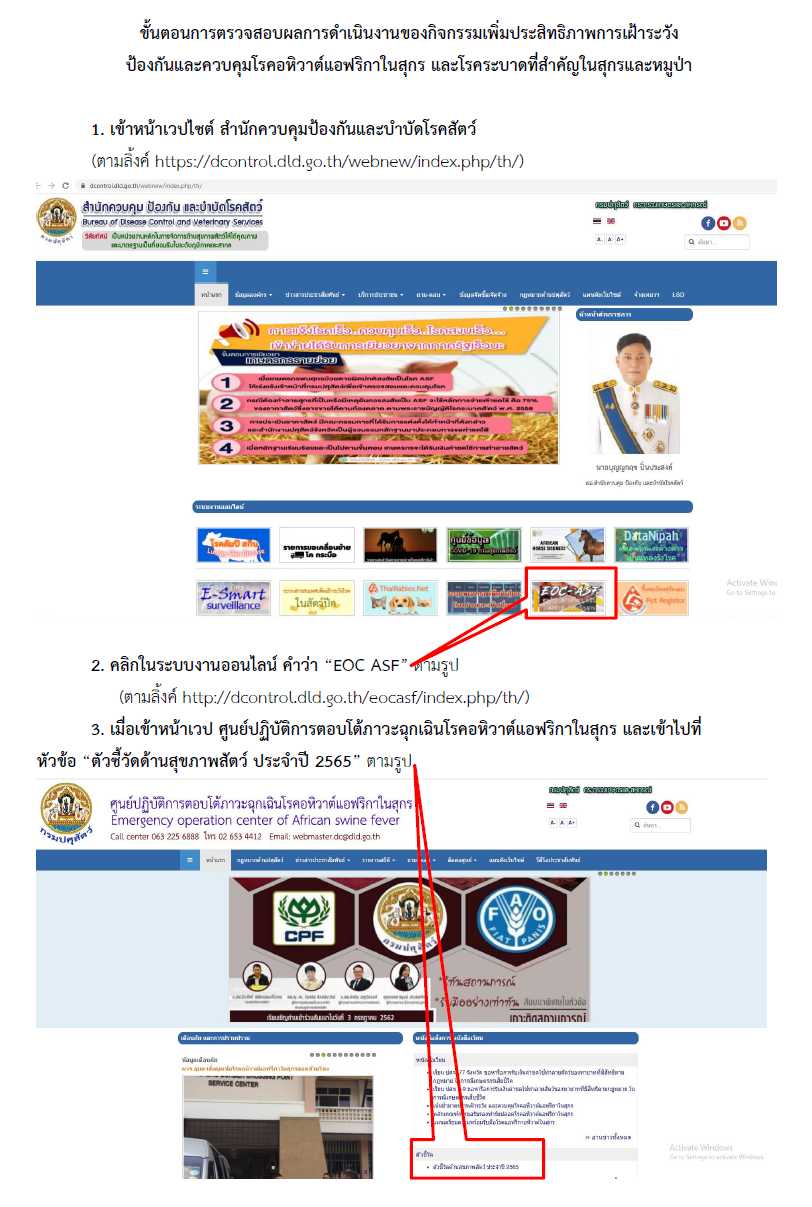 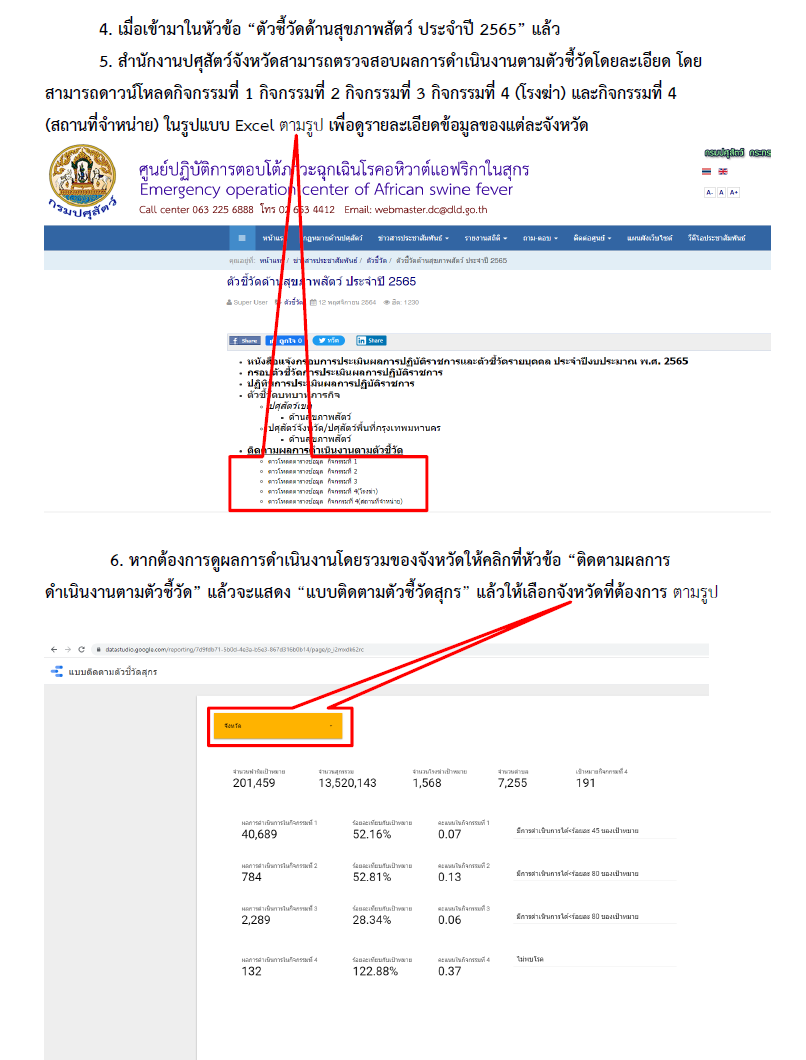 กิจกรรมเพิ่มประสิทธิภาพการเฝ้าระวังป้องกันและควบคุมโรคอหิวาต์แอฟริกาในสุกร ในพื้นที่จังหวัดเพชรบุรี
5. รายงานที่สำนักงานปศุสัตว์เขต 7 ต้องติดตาม
5.2 โครงการพัฒนาศักยภาพกระบวนการผลิตสินค้าเกษตร
ตัวชี้วัด : จำนวนเกษตรกรรายย่อยที่ได้รับการประเมินความเสี่ยงต่อโรคอหิวาต์แอฟริกา
            ในสุกรในระดับเสี่ยงสูง-สูงมาก ที่ได้รับการเฝ้าระวังทางอาการ
10
หมายเหตุ : ดำเนินงานทั้งปี
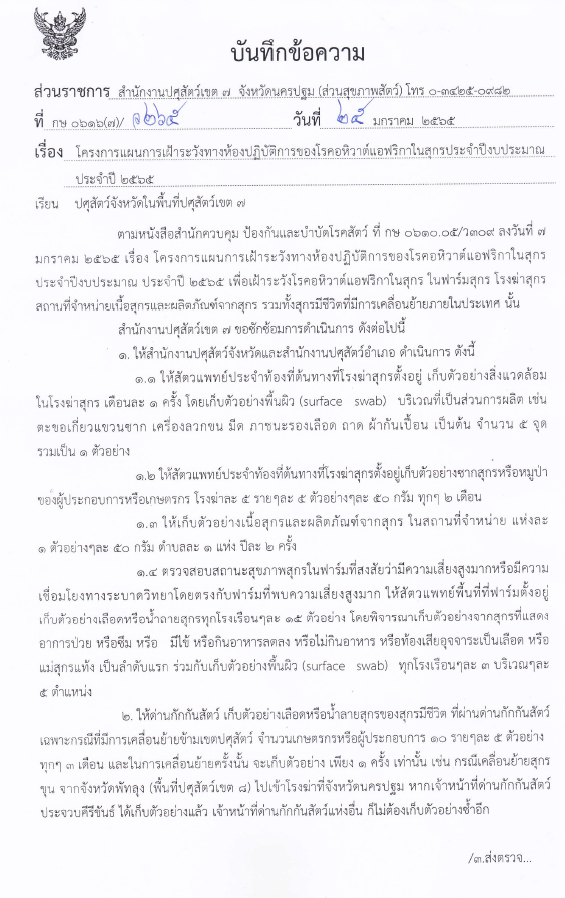 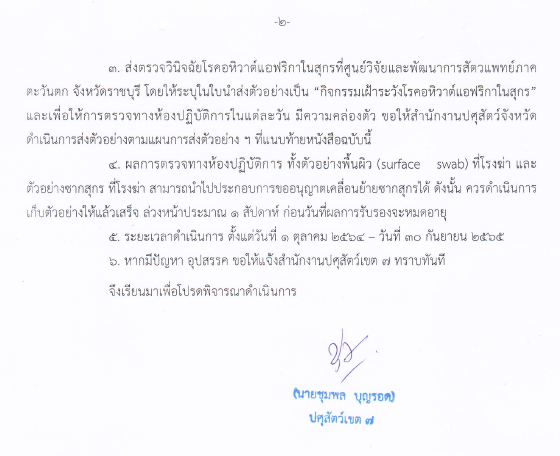 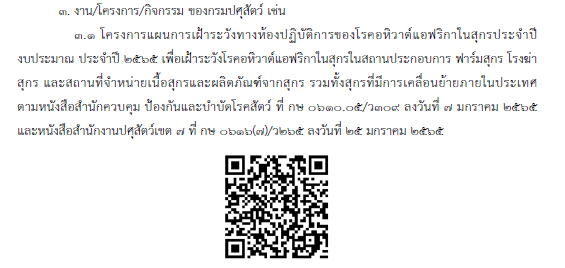 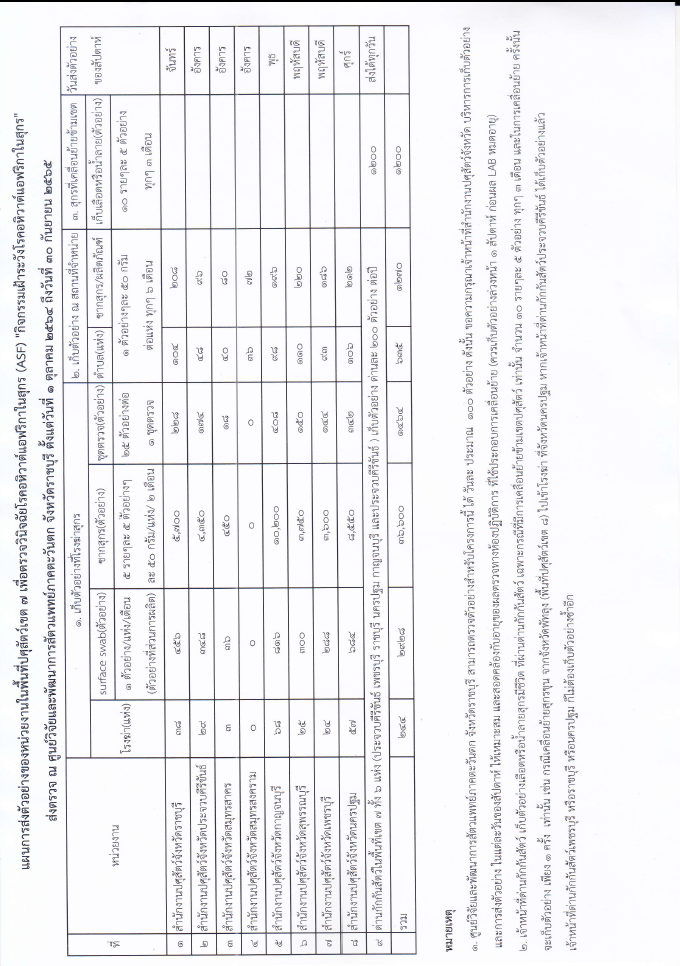 สุ่มเก็บตัวอย่างเลือด หรือน้ำลายจากสุกรที่เคลื่อนย้ายข้ามเขตปศุสัตว์ จำนวน 10 รายๆ ละ 5 ตัวอย่าง ทุกๆ 3 เดือน
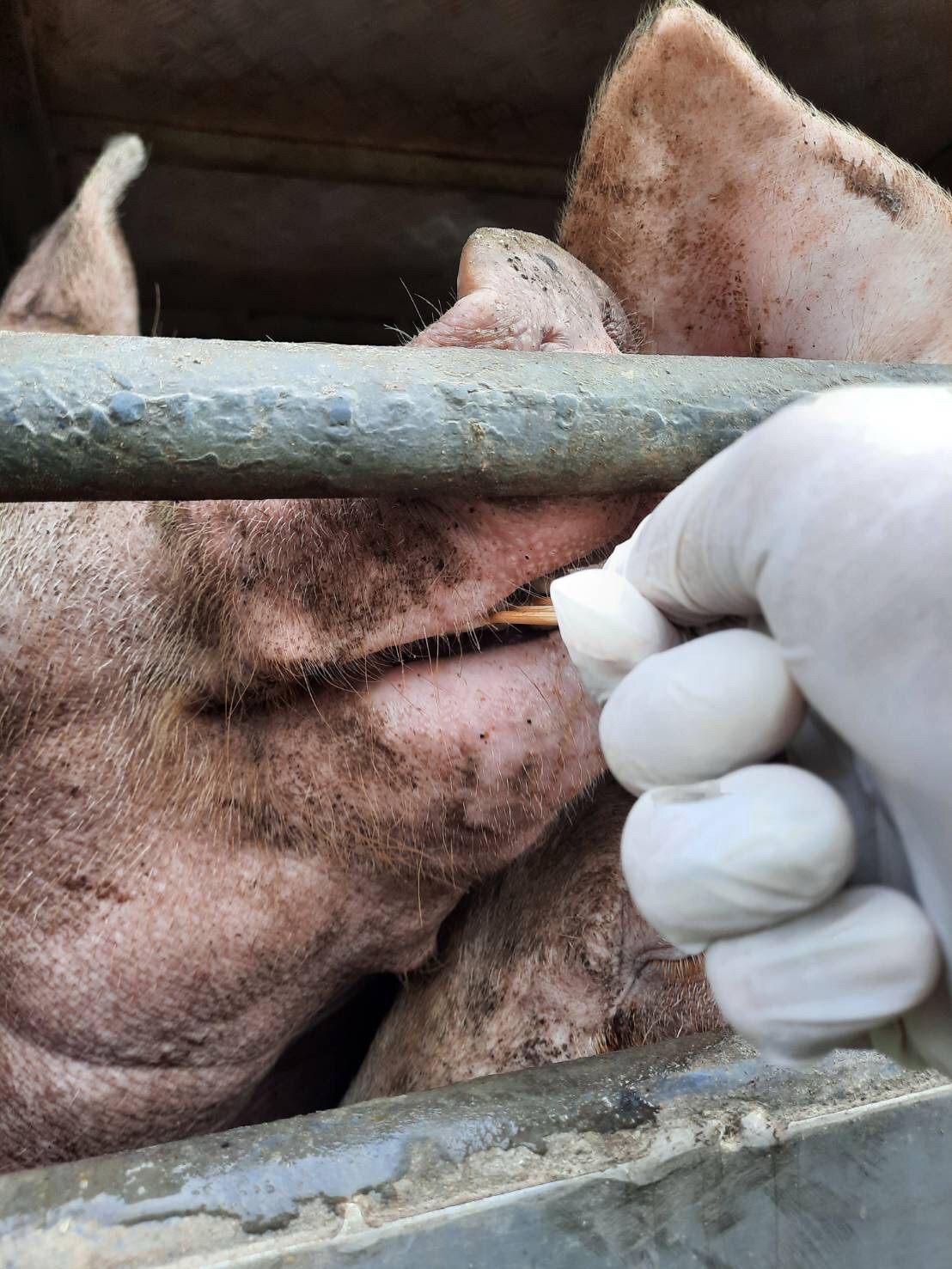 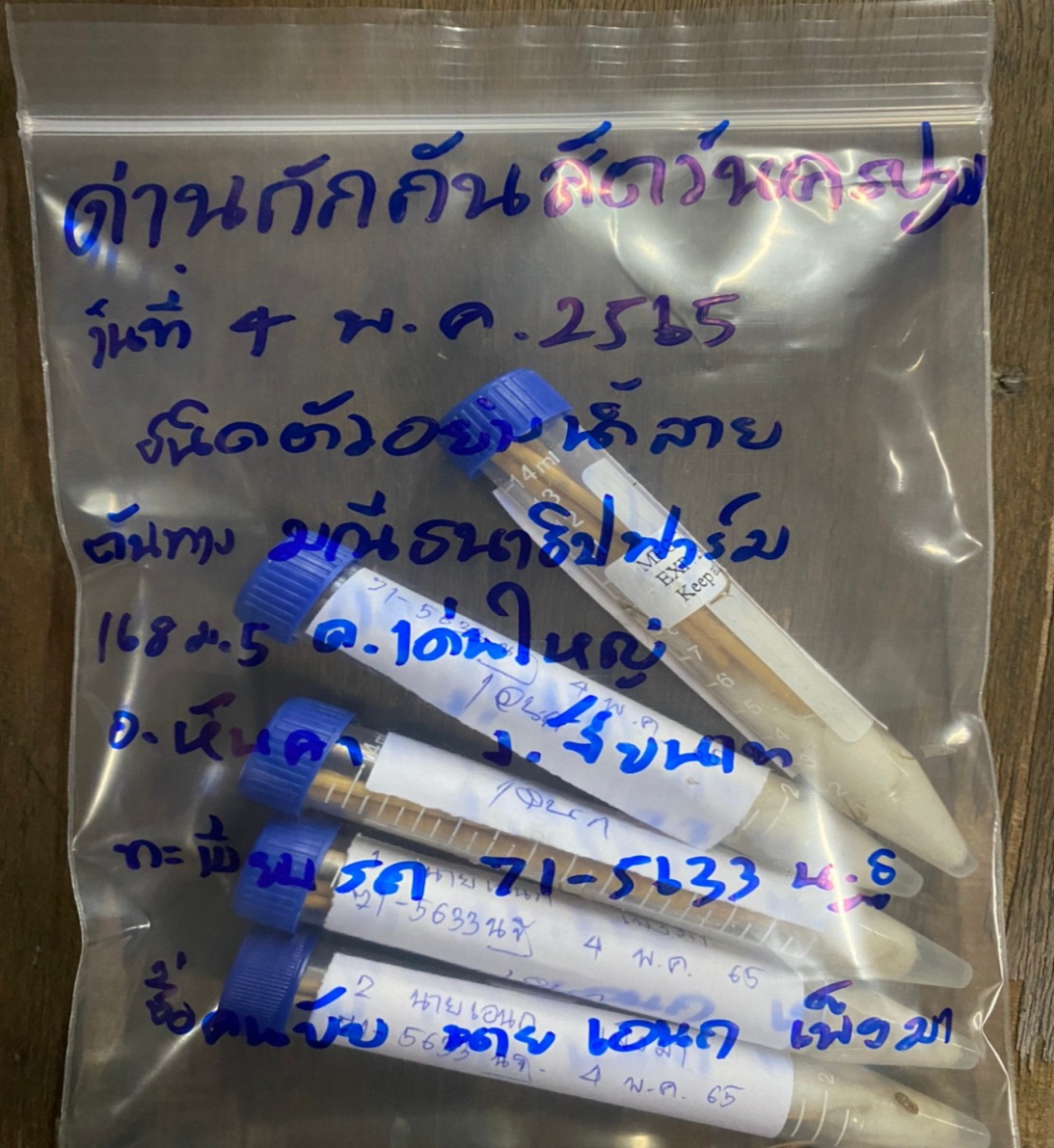 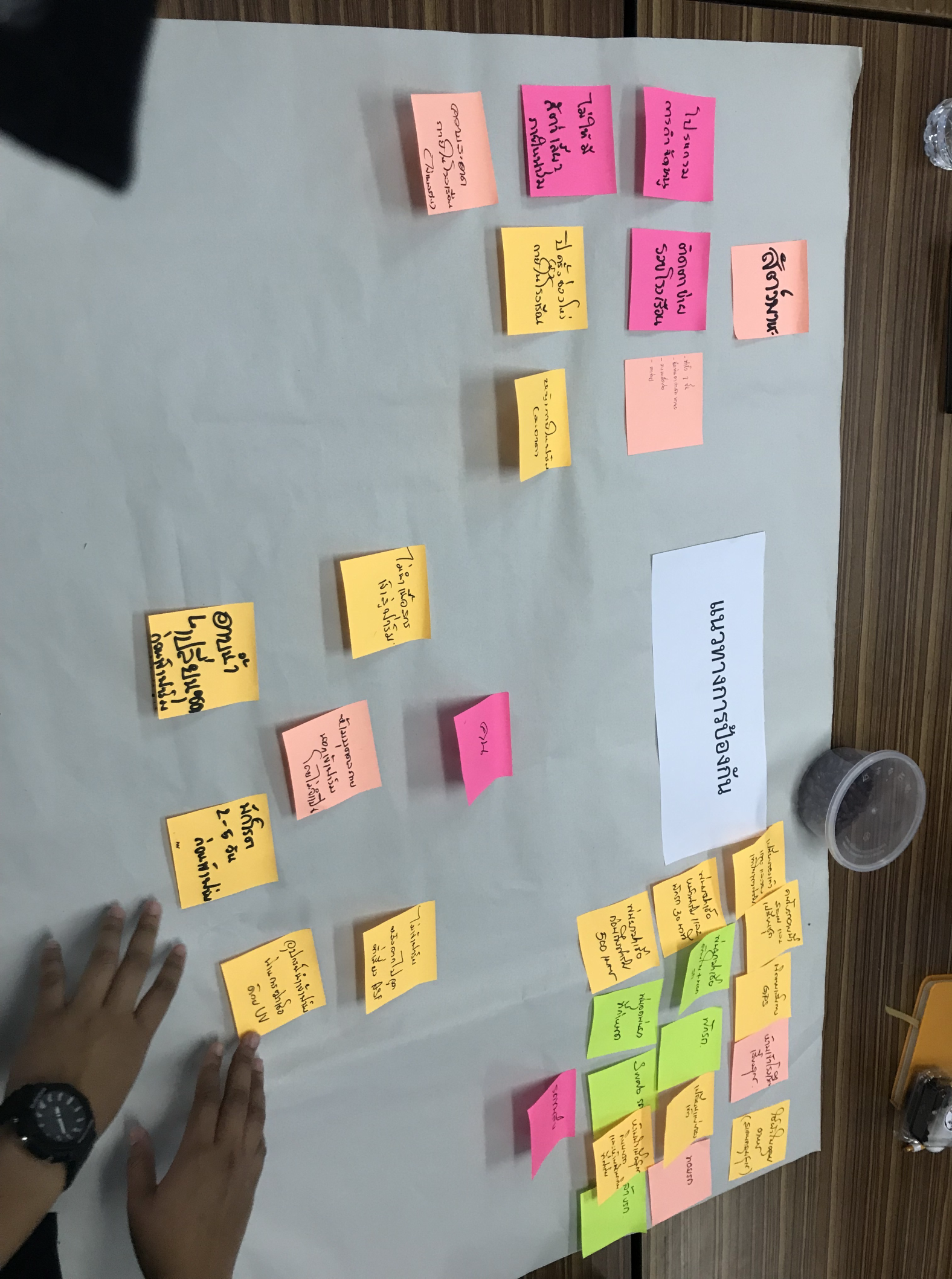 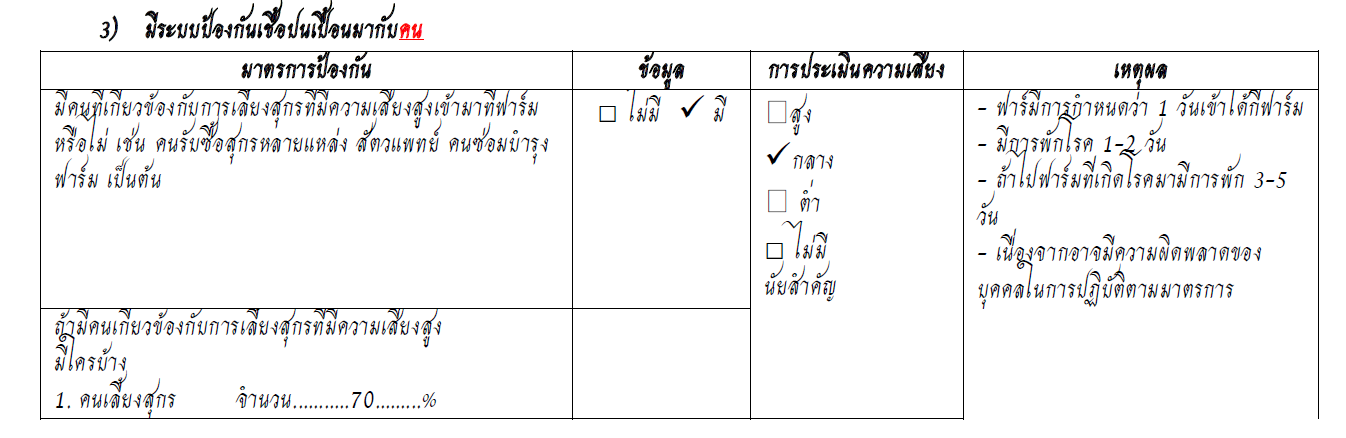 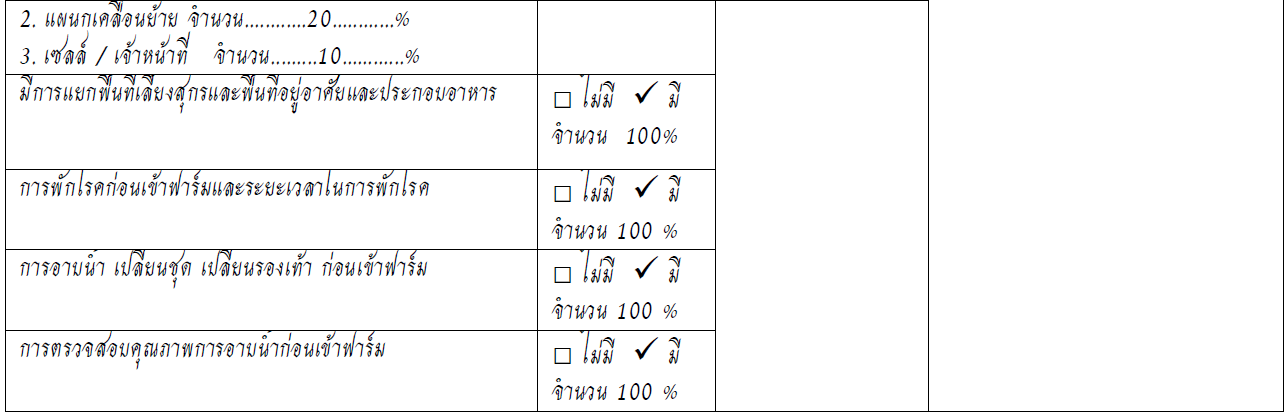 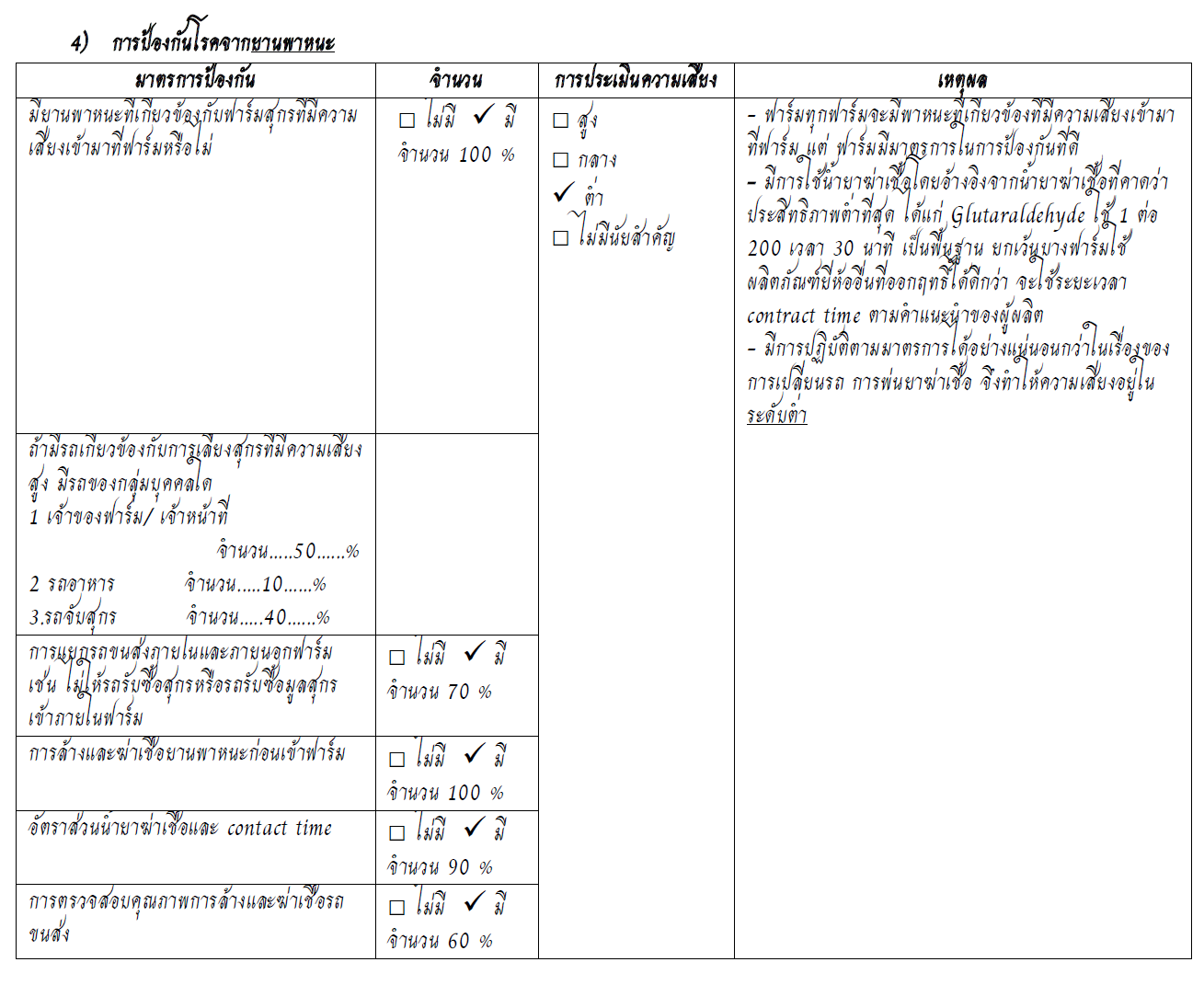 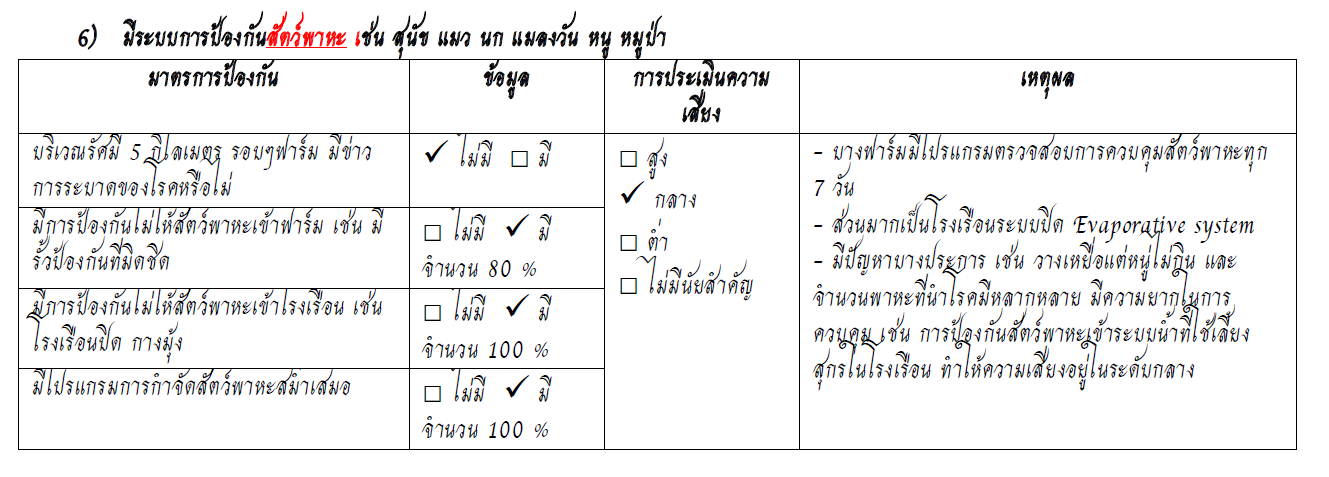 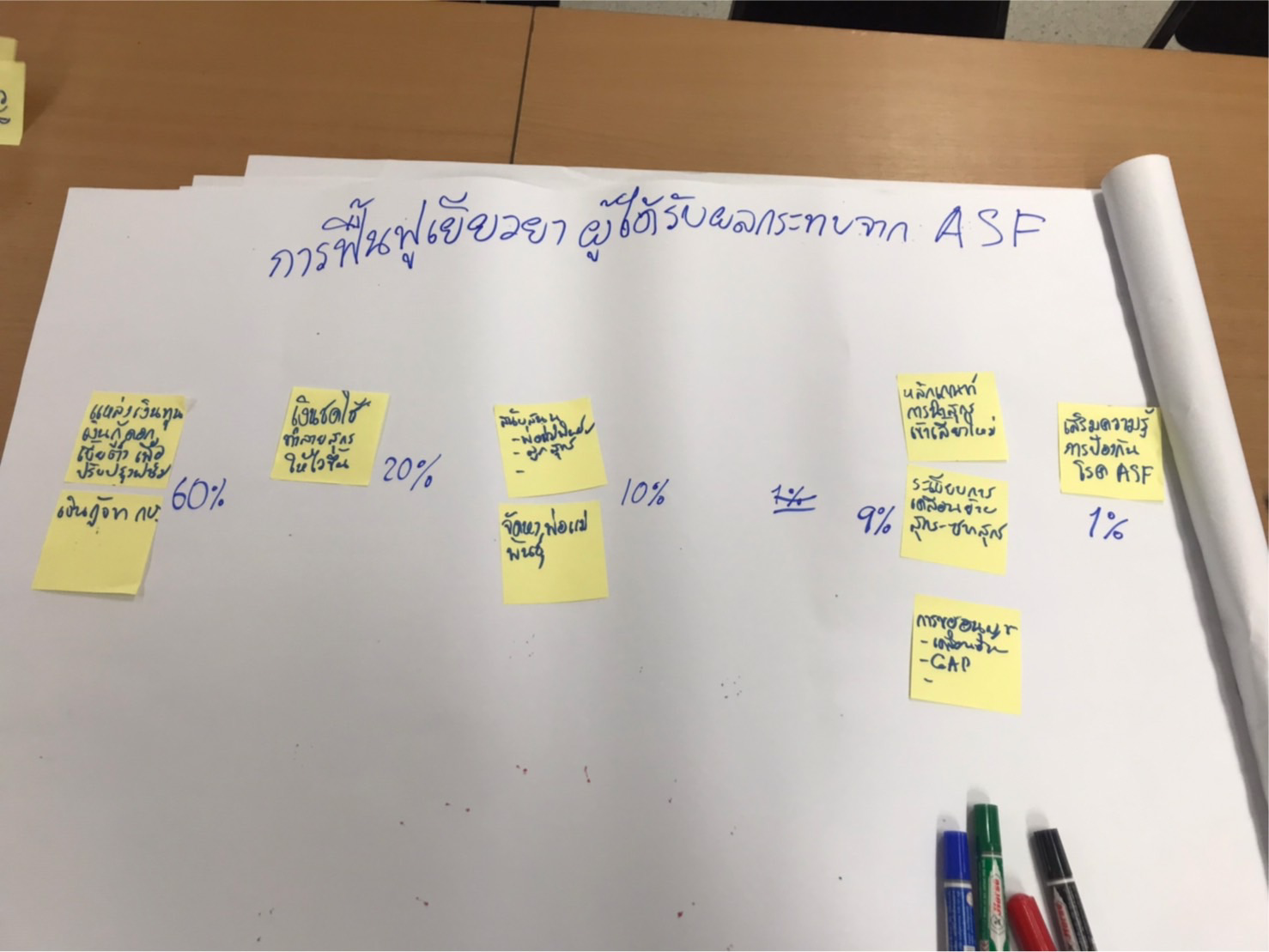 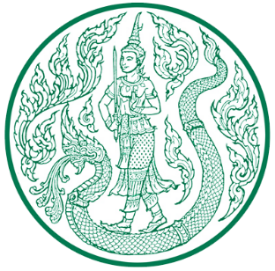 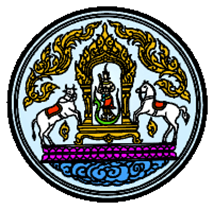 สรุปรายงานสถานการณ์ตรวจพบผลบวกต่อโรค ASF
ประจำวันที่ 28 มกราคม 2565
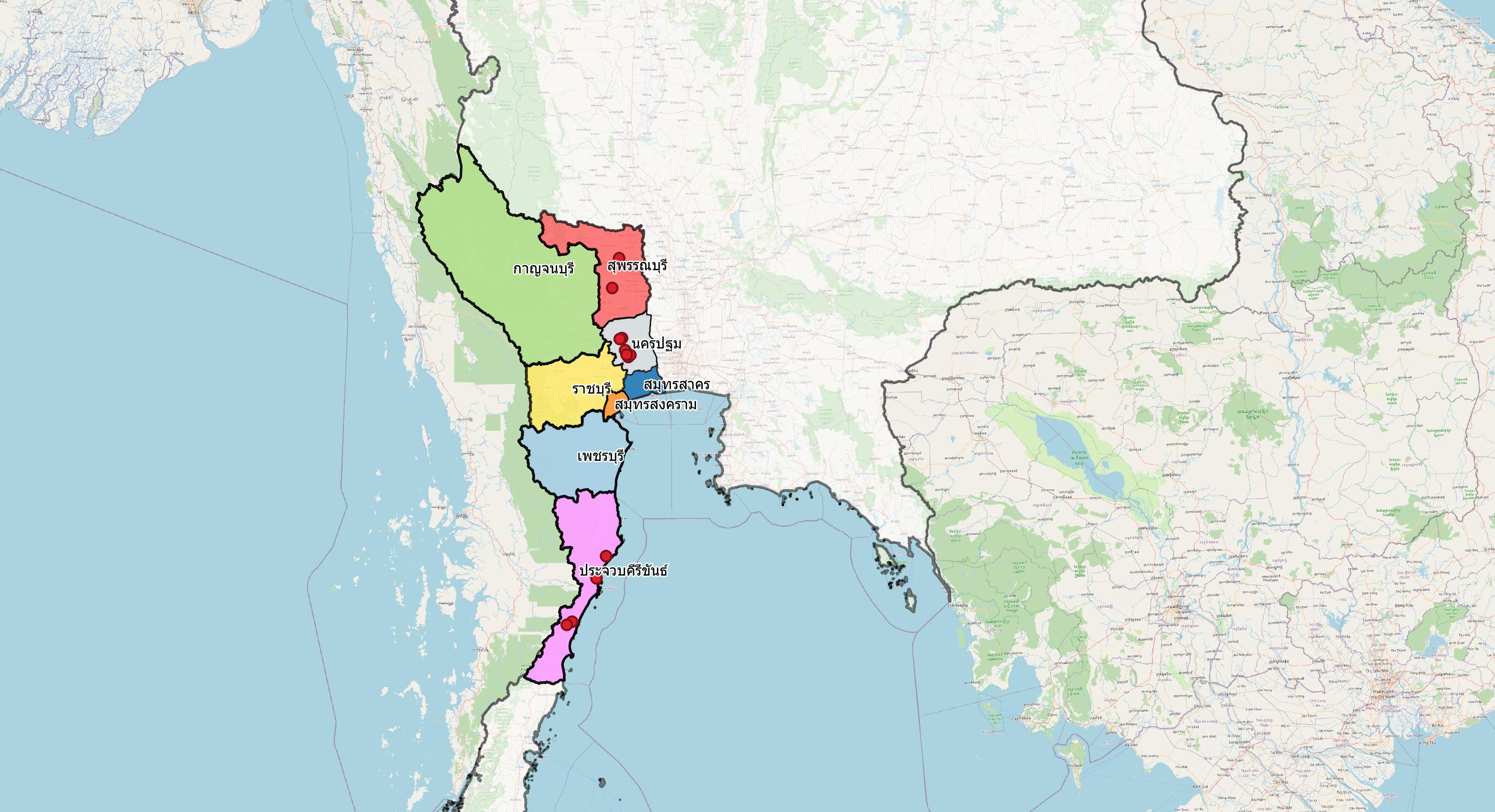 แผนที่จุดที่พบผลบวกต่อโรค ASF ตั้งแต่วันที่ 11 มกราคม 2565
1) นครปฐม พบผลบวกในโรงฆ่าสุกร
     ที่พักซากสุกร, ตลาดสด
2) สุพรรณบุรี พบผลบวก  3 ฟาร์ม
3) ประจวบฯ พบผลบวก  3 ฟาร์ม
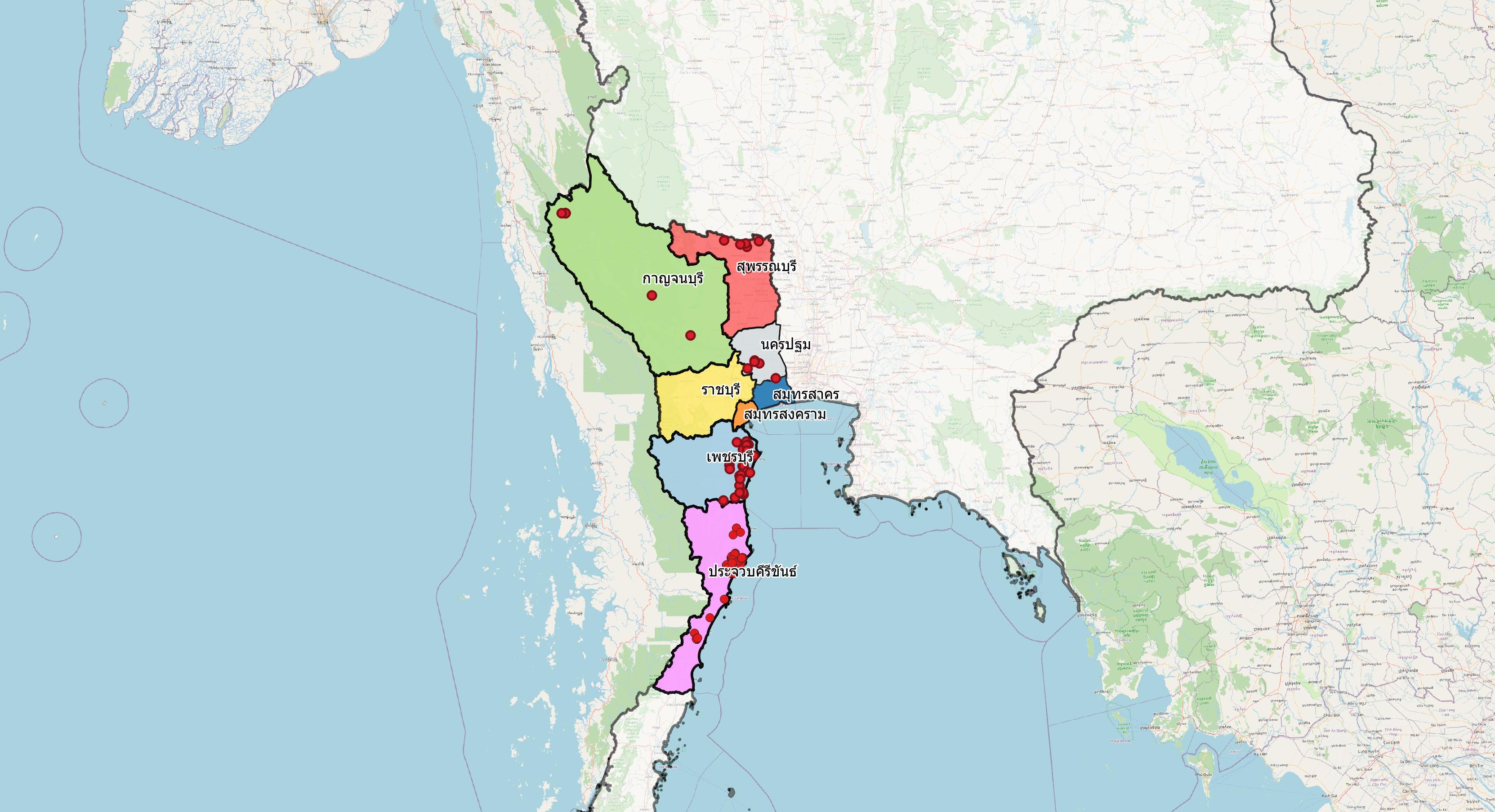 จุดทำลายสุกรเพื่อการป้องกันโรคในพื้นที่เขต 7
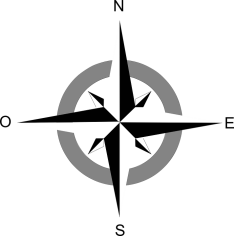 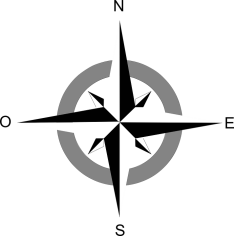 *** ข้อมูล 1 ม.ค. 64 - 17 ม.ค. 65
ข้อมูลการเบิกค่าชดใช้ในการทำลายสุกร  ในพื้นที่เขต 7ณ วันที่ 19 มิถุนายน 2565
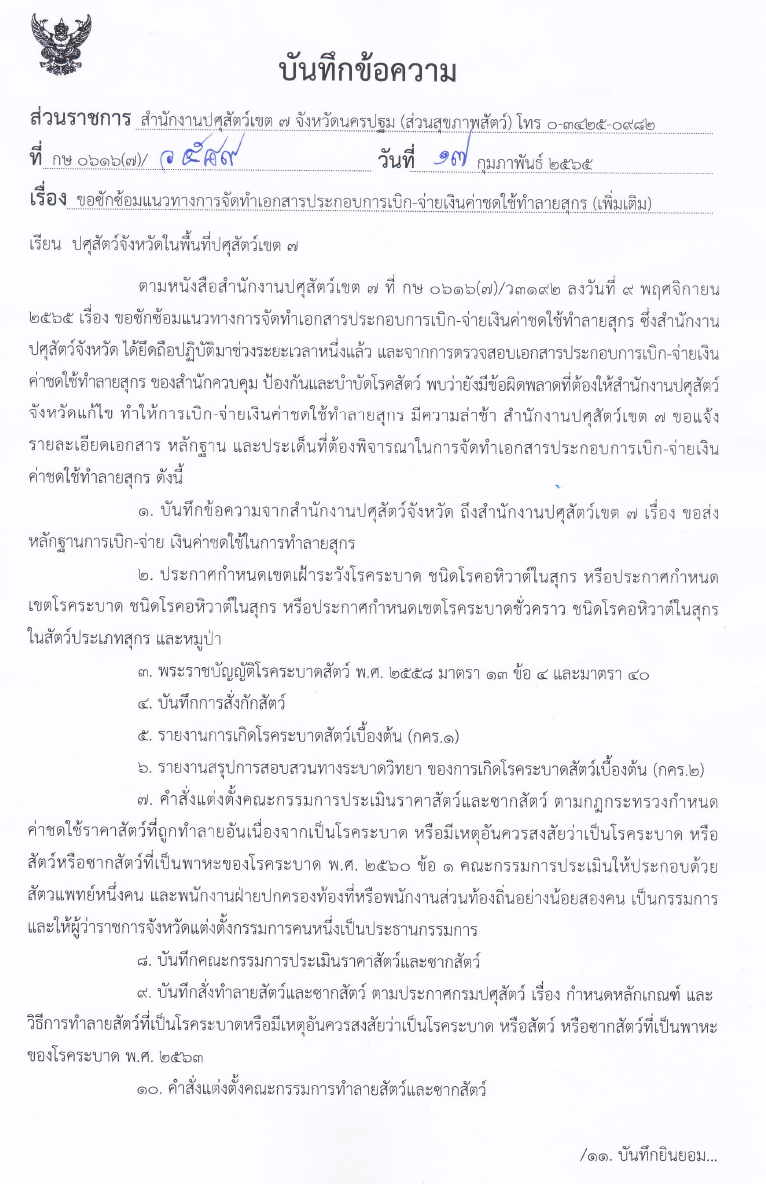 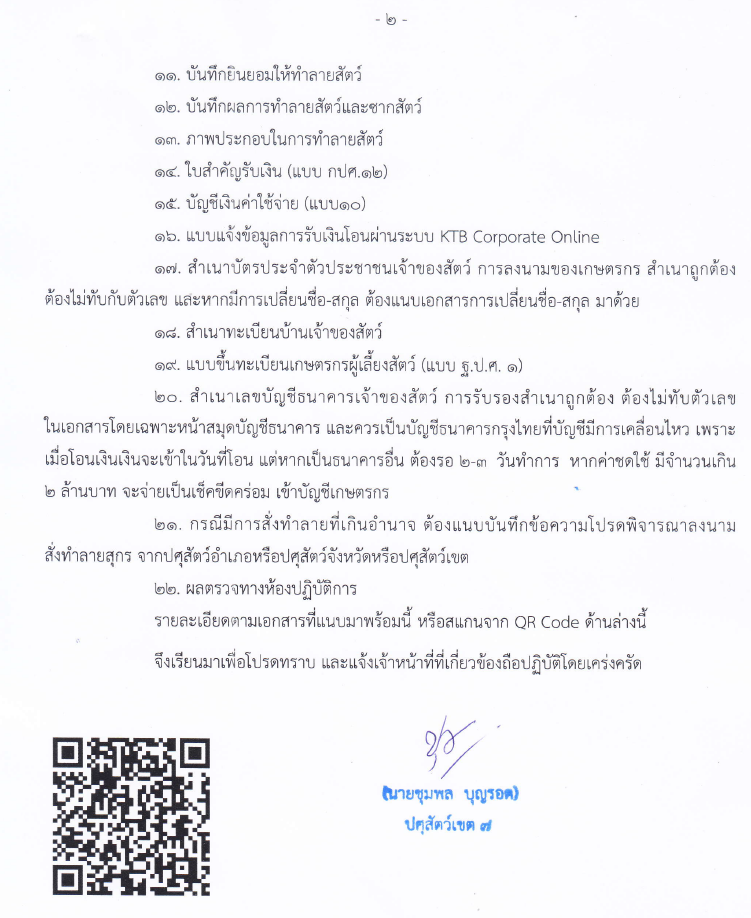 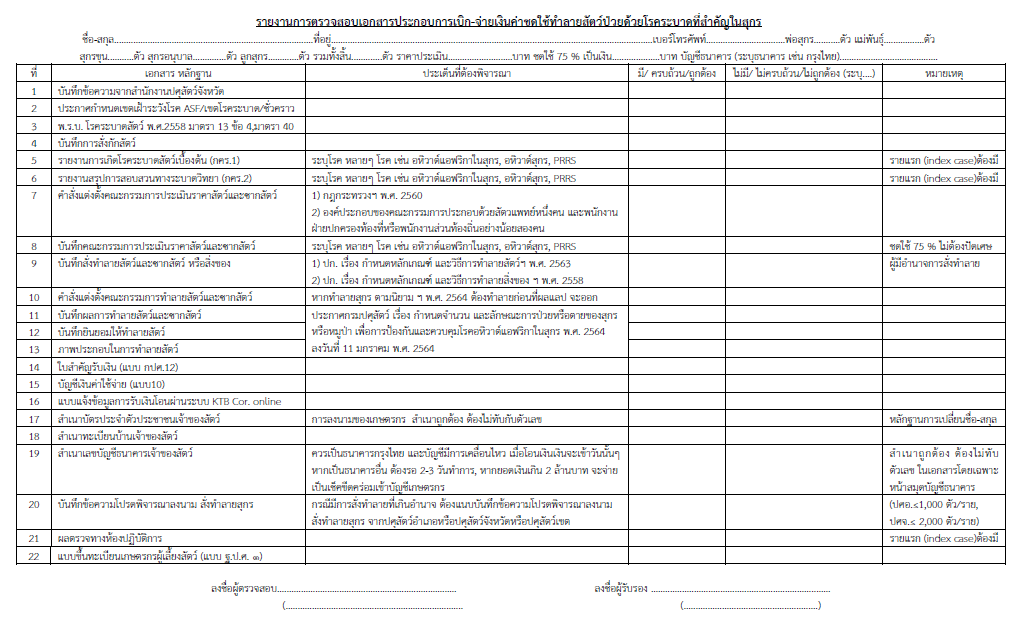 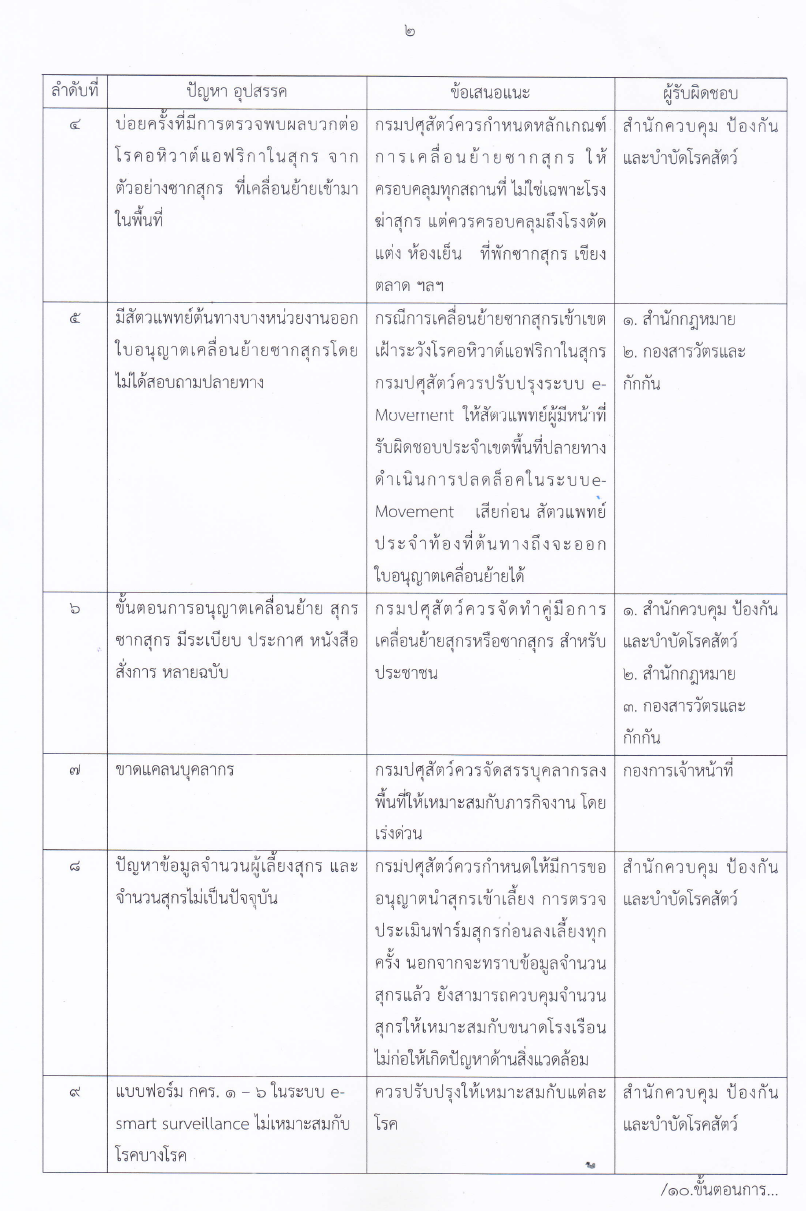 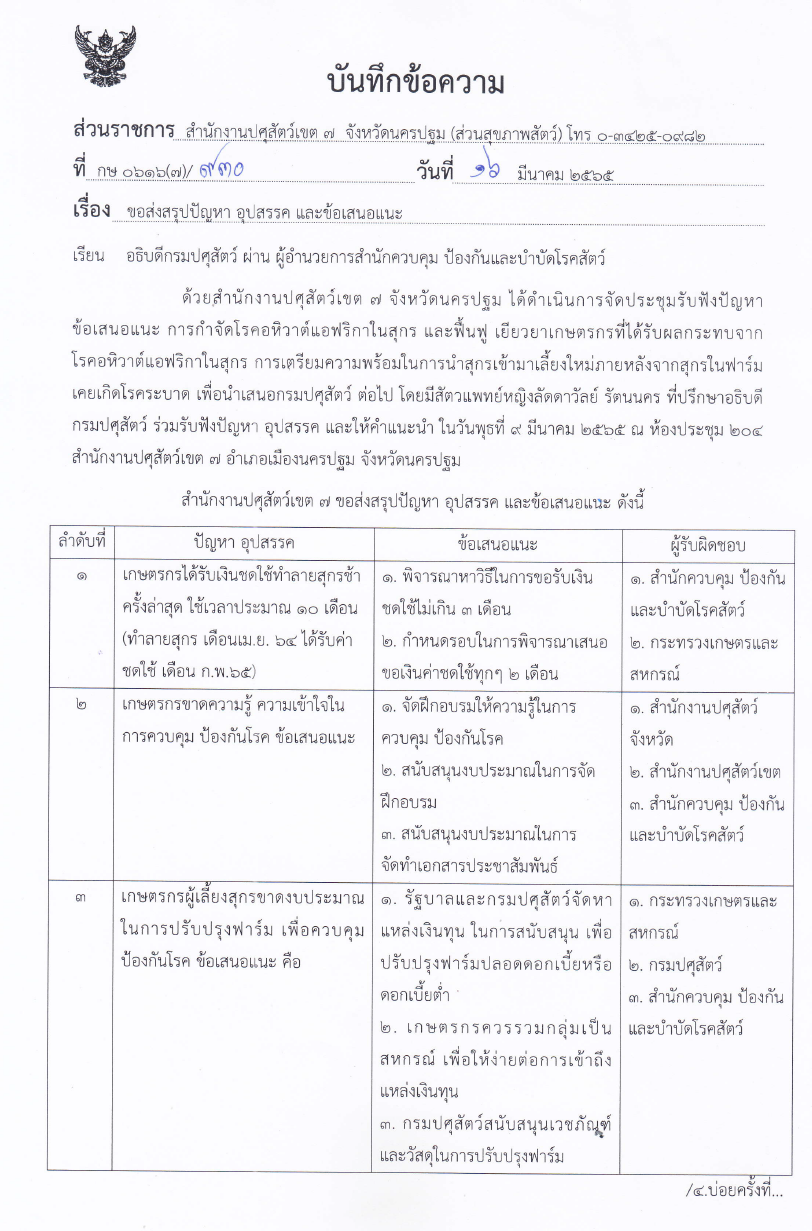 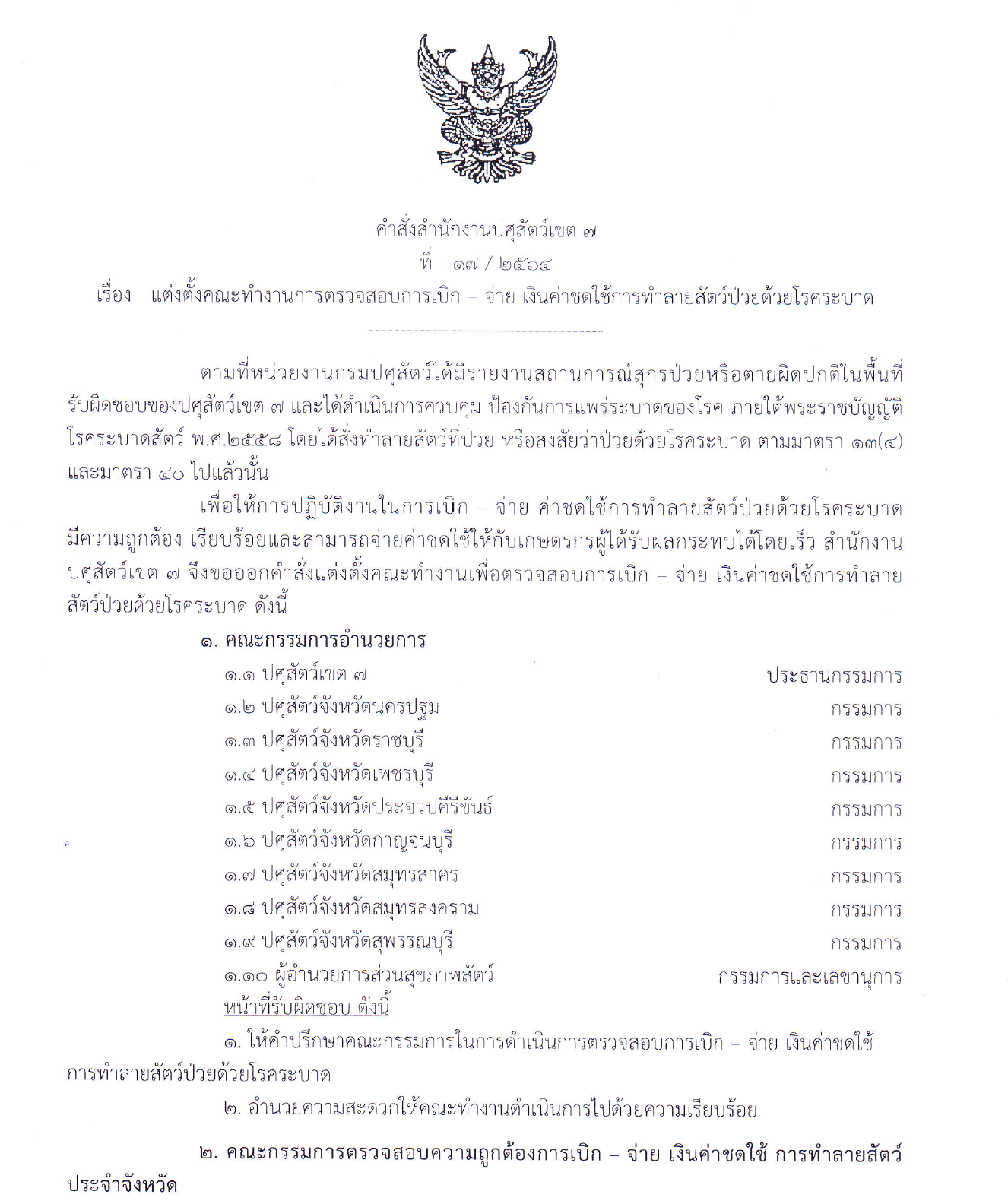 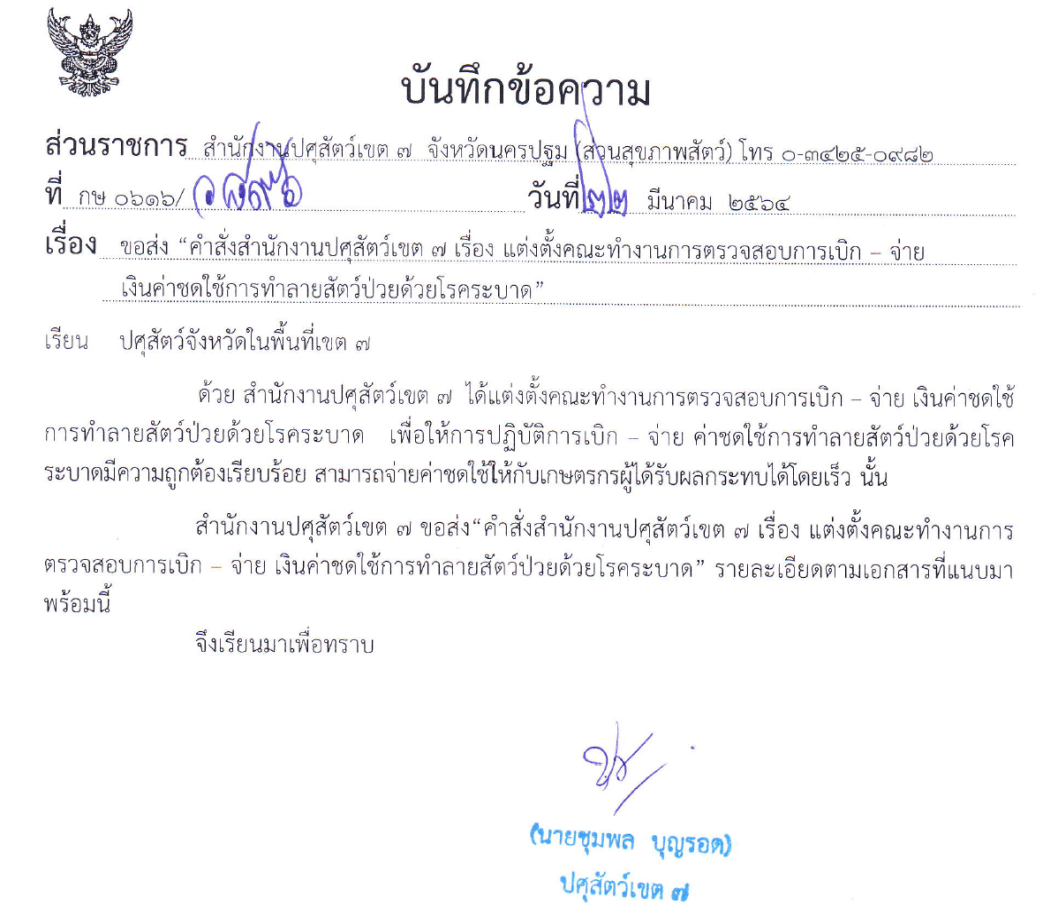 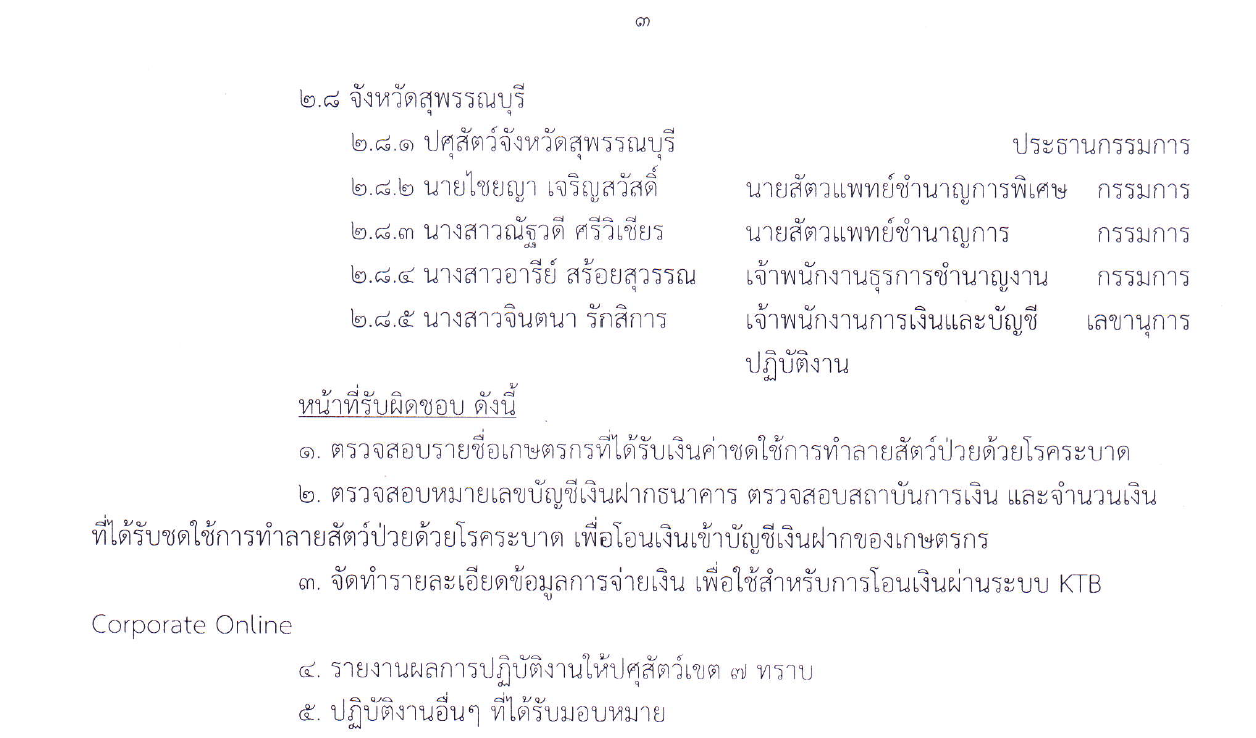 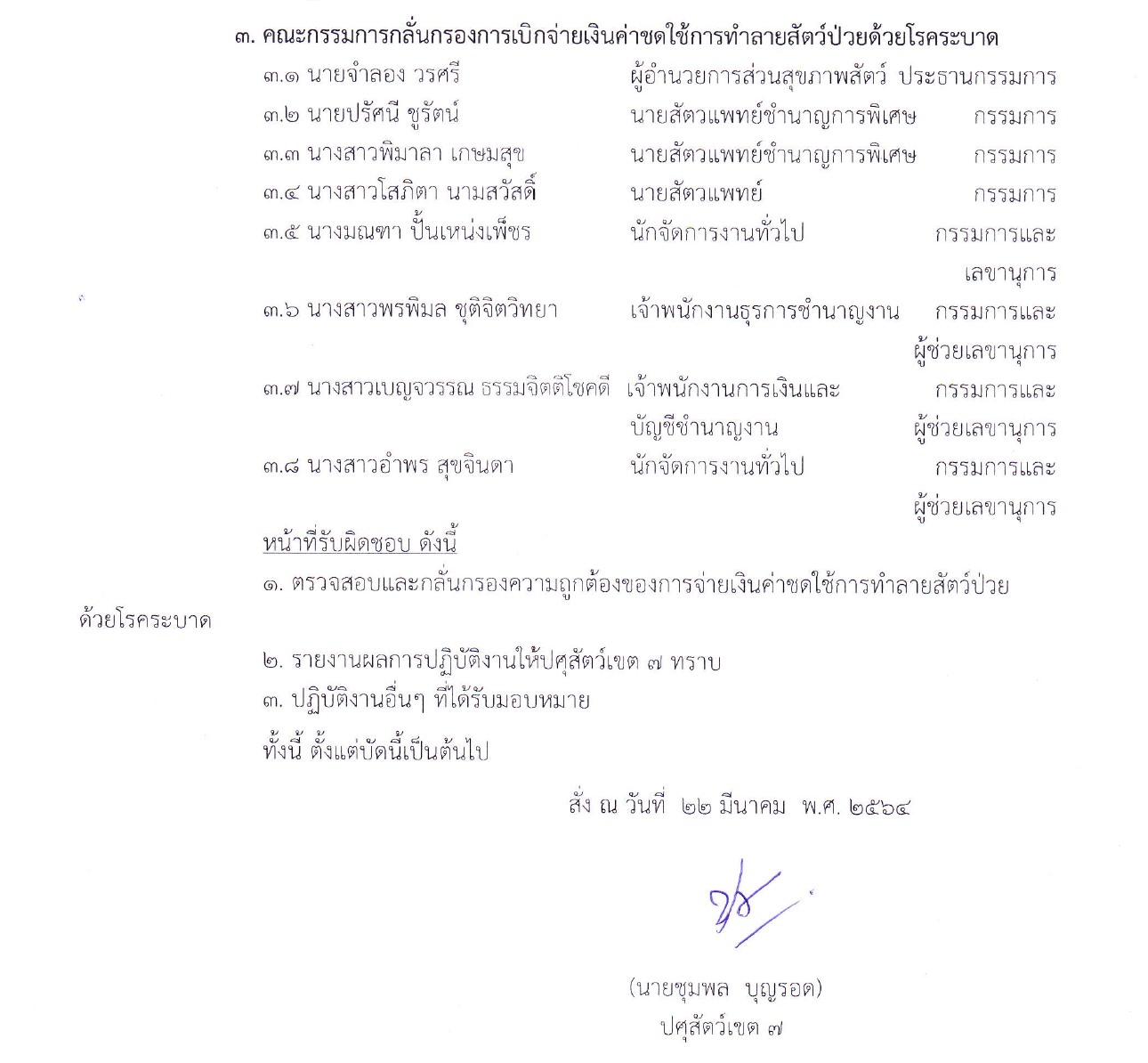 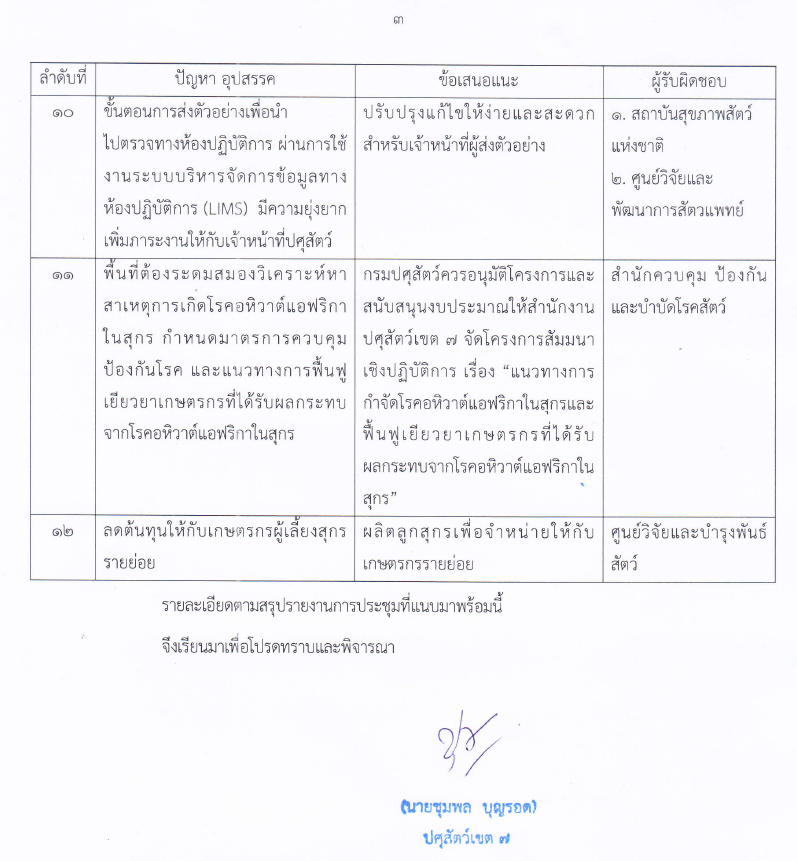 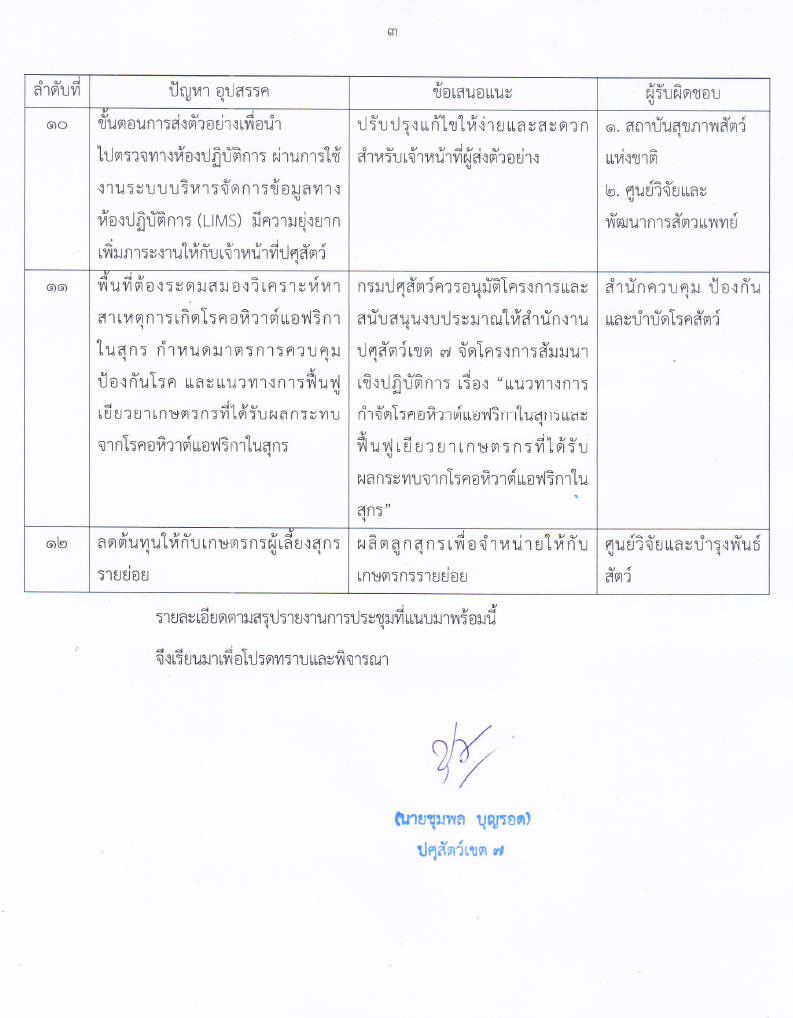 ขอบคุณมากครับ